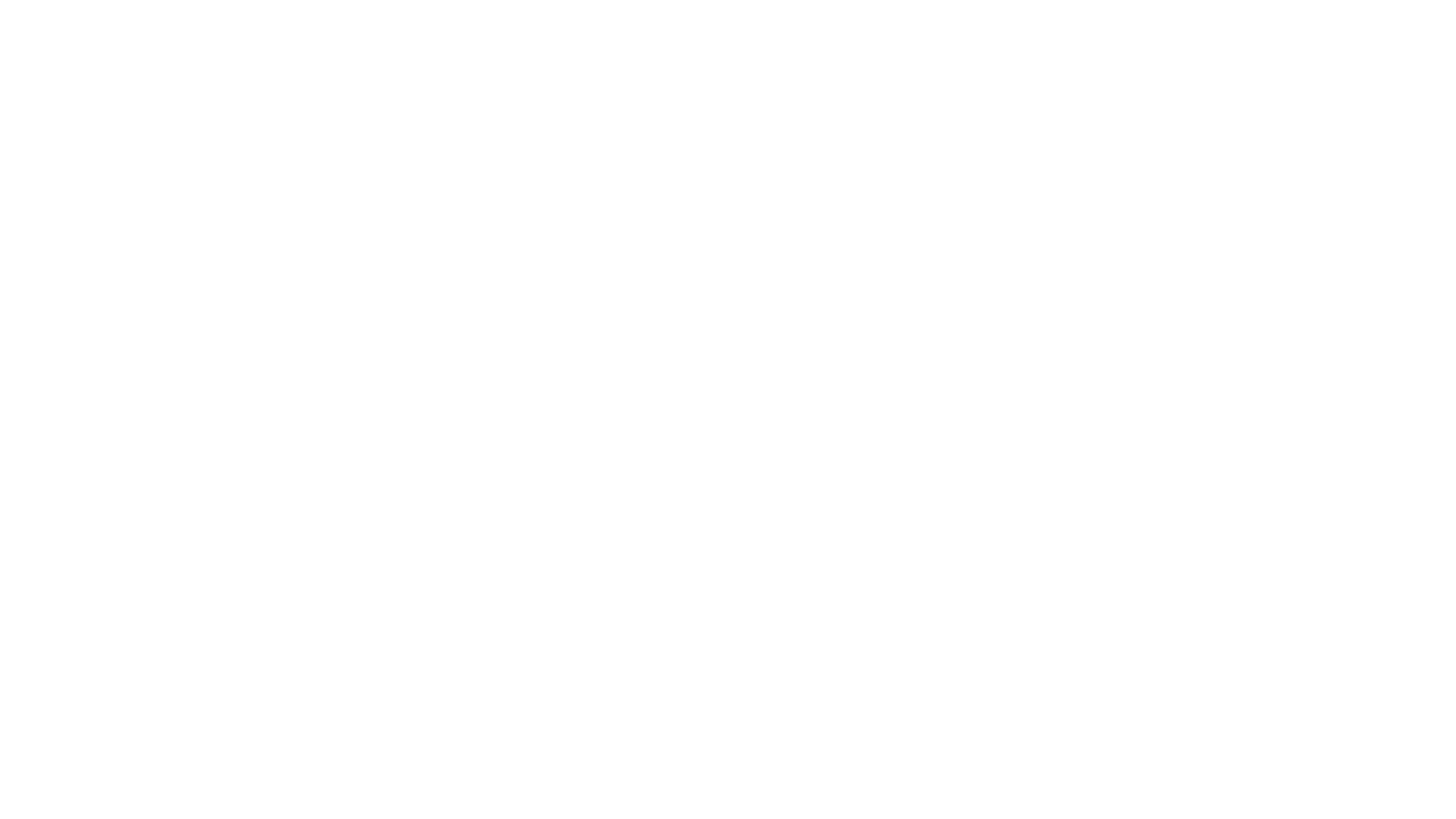 Wirtschaftsorndnungen
Sophie Seidelberger
Definition
Bezeichnet man die Regelung der Wirtschaft in einem Land
Fasst alle Rahmenbedingungen zusammen, innerhalb derer der Wirtschaftsprozess abläuft
Zwei Grundformen: 
Marktwirtschaft
Zentralverwaltungswirtschaft
Viele Mischformen
Wirtschaftsordnung
Früher durch eine geschlossene Hauswirtschaft organisiert
Heute dominiert Arbeitsteilung
Unternehmen produzieren für den fremden Bedarf
Tauschwirtschaft => Austausch von Gütern durch Geld
Freie Marktwirtschaft entscheiden selbstständig
Zentralverwaltungswirtschaft ist die Planung vom Staat
Freie Marktwirtschaft
Vorteile
Wirtschaftliche Freiheit & Gewinnstreben 
Wettbewerb führt zur Dynamik und Steigerung der Produktivität
Nachteile
Die Produktivkräfte drängen in die ertragreichsten Verwendungen, das sind diejenigen, die entweder einen besonders dringenden Massenbedarf oder den Bedarf besonders zahlungsfähiger Schichten decken.
Unausgeglichenheit zwischen Angebot und Nachfrage
Große Unterschiede beim Einkommen und Vermögen durch ungleiche Startbedingungen
Zentralverwaltungswirtschaft
Vorteile
Hohes Beschäftigungsniveau
Krisen in der Güterversorgung können ausgeschlossen werden
die Unterdrückung der wirtschaftlich Schwachen kann verhindert werden
Nachteile
Schwerfälligkeit des Apparates
Der wirksame Antrieb des Selbstinteresses des Einzelnen ist geringer. Die Impulse wie Zwang sind nicht so effektiv
Keine Konsumfreiheit
Soziale Marktwirtschaft
Nach dem zweiten Weltkrieg war die Wirtschaftsordnung „staatsinterventionistisch“
Mitte der 1960er Übergang zur „sozialen Marktwirtschaft“
Wirtschaftstheorie des Ordoliberalismus
marktkonformen Ordnungsrahmen 
Freien Wettbewerb, Konjunktur-und Geldwertstabilität und soziale Gerechtigkeit
Verbindung des „Prinzips der Freiheit auf dem Markt“ mit dem des „sozialen Ausgleichs“
Sozialpartnerschaft in Österreich
Freie Entfaltung des Unternehmens 
Arbeitnehmer/innen haben eine soziale Absicherung
Kollektivbedürfnisse
Sozialpartnerschaft ist ein wichtiges Element
Ausgleich zwischen der Interessen von Arbeitnehmer und Arbeitgeber
Jeder Partner handelt freiwillig
Leistet ein wichtigen Beitrag für den sozialen Frieden
Ökosoziale Marktwirtschaft
Führt Wirtschaft, Soziales und Umwelt als Synthese zusammen
Kraft der freien Marktwirtschaft
Nachhaltiger Umweltschutz und soziale Fairness als Richtschnur für wirtschaftliches Handeln
1980er in Österreich 
Umweltschutz bzw. Umweltverschmutzung zu einem Teil der Preisgestaltung
Nachhaltiges Wirtschaften
Viel Spaß beim Millionenspiel !
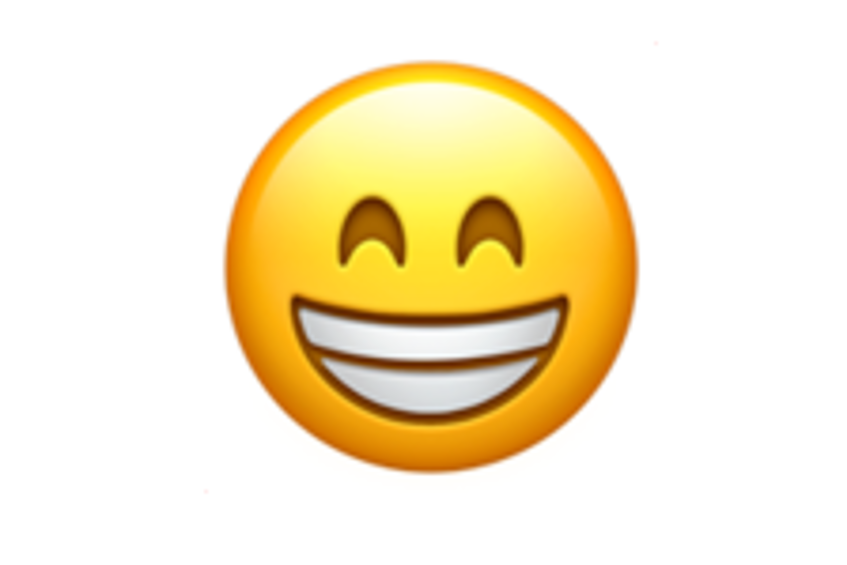